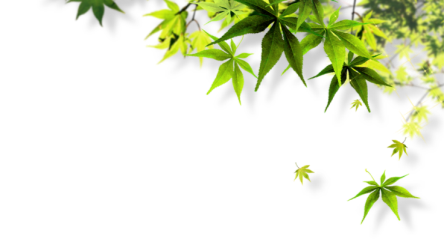 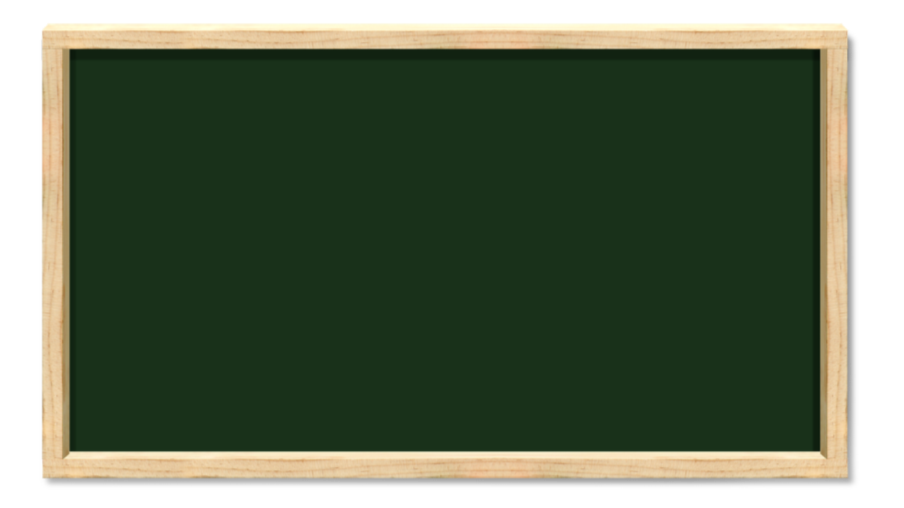 第6章 整式的加减
6.2 同类项
第1课时
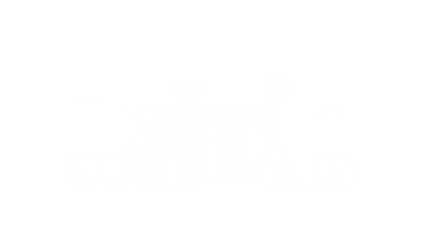 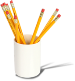 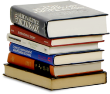 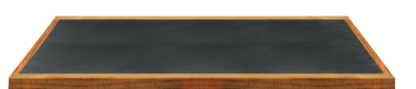 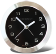 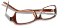 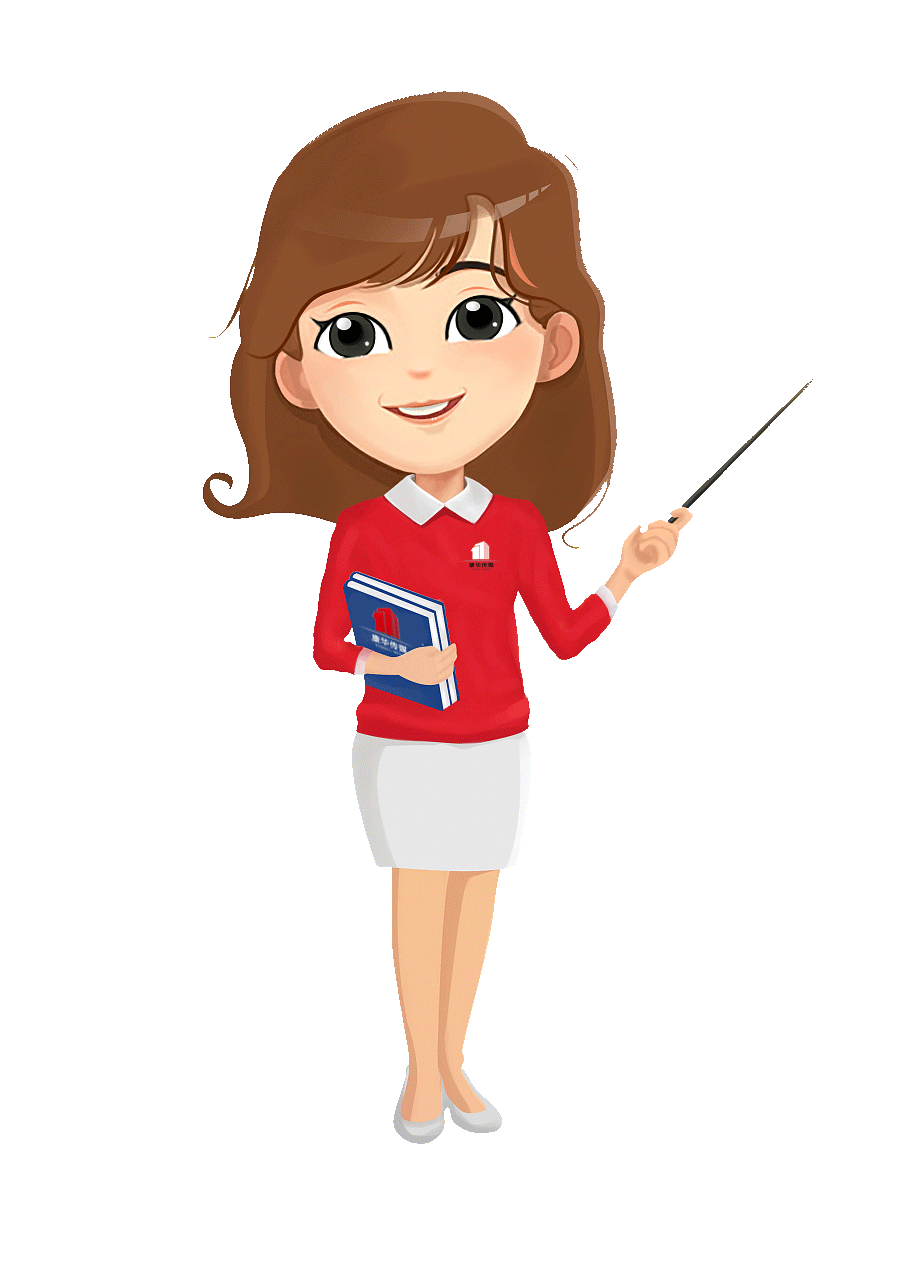 WWW.PPT818.COM
2
xy2
3
5a3b
3
2
温故知新
1、什么是整式？单项式？多项式？
2、什么是单项式的系数？次数？
   什么是多项式的次数？项数？
3、指出下列单项式的系数与次数。
   -x2y  32a2b2  abc3     xy   5mn2
3、指出下列多项式的次数并说出是几次几项式。
   3x2y-2xy2+5   -2x4+3xy-5xy2-1
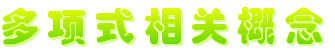 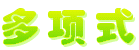 几个单项式的和叫多项式.
都是多项式.
多项式中的每个单项式叫多项式的项.
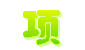 多项式中不含字母的项叫常数项.
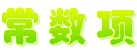 其中－1是常数项.
多项式中次数最高项的次数叫多项式的次数.
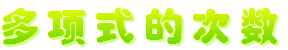 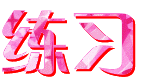 指出下列多项式的各项，是几次几项式：
一次三项式
四次四项式
五次二项式
二次三项式
新知探究
如图是某超市的蔬菜柜台，你发现蔬菜是怎样摆放的吗？
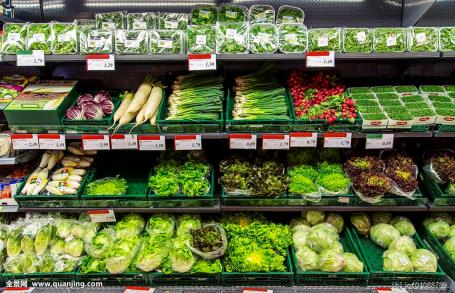 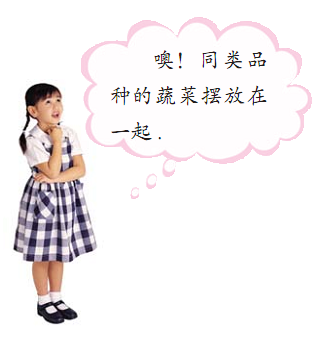 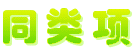 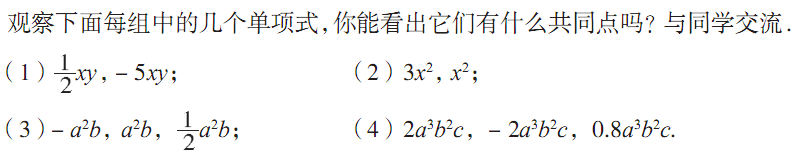 像这样，所含字母相同，并且相同字母的指数也相同的项，叫做同类项（like terms）.常数项都是同类项.
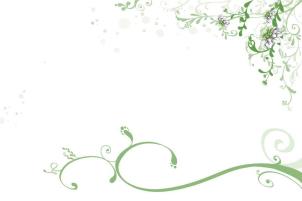 ①.所含字母相同；
1.同类项满足两个条件：
②.相同字母的指数相同.
2.同类项与系数大小无关，与字母顺序无关
练一练（一）
判断下列各组中的两项是不是同类项，并说明为什么？
（1）0.2x2y与2x2y；            (2)4abc与4ac；   
  
  (3)  2m 2 n与2mn2；         （4）－125与12；           
  
  (5) 4st与5ts。





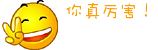 例题精讲
例1、分别标出下列多项式中的同类项：
 (1)3x-4y-2x+y；       
 (2)５ab-4a2b2+3ab2-3ab-ab2+6a2b2.
分析：
先找相同的字母，再看相同字母的指数是否相同
解：
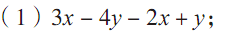 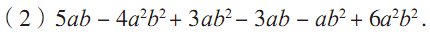 ～～～～
～～～～
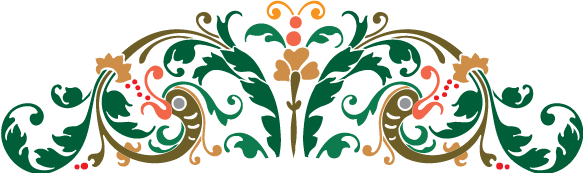 练一练（二）
1 、 说出下列多项式中的同类项。 

(1)5x2y－y2－x－1＋x2y＋2x－9；
——                    ——
~~~                  ~~~
===                ===
(2)4ab－7a2b2－8ab2＋5a2b2－9ab＋a2b2
-—                                      -——
=====             =====            ====
2、已知单项式－5x2ym与6xny3是同类项，则m＝　　　，n＝　　　，则mn＝
3                      2
32 ＝ 9
合并同类项
根据分配律，可以把两个或两个以上的单项式合并，如：
4x＋8x＋6x＝(4＋8＋6)x＝18x
x2＋4x2＋2x2＝(1＋4＋2)x2＝7x2
多项式中的几个同类项合并为一项，叫做合并同类项。
注意：1.合并同类项实际上是合并什么？
系数相加
2.字母和字母的指数有何变化？
不改变
法则：合并同类项时，同类项的系数相加的结果作为合并后的系数，字母和字母的指数不变。
例题精讲
例2、合并同类项：
(1)3x3＋x3；        (2)xy2－５xy2；    (3)－4a3b2＋4b2a3。
解：
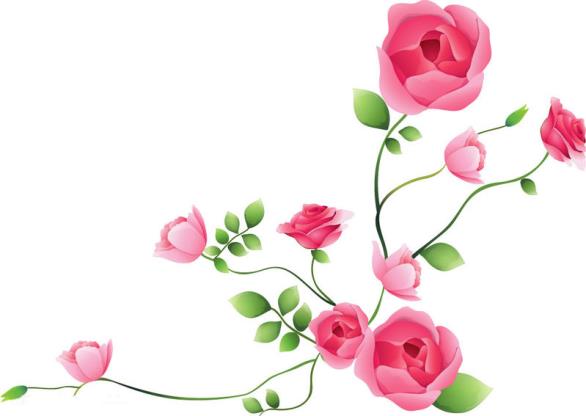 (3＋1)x3
＝4x3；
(1) 3x3＋x3＝
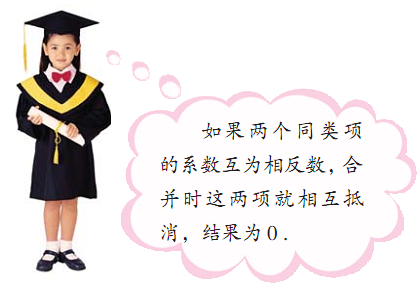 (2) xy2－5xy2
＝(1－5)xy2
＝－4xy2；
(3)－4a3b2＋4b2a3
=(－4＋4)b2a3
＝0。
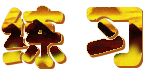 1、判断对错：
(1) 5x2＋2x3＝5x5
(2) 7x2－3x＝4x
　　  (3) －3x2y＋2x2y＝－5x2y



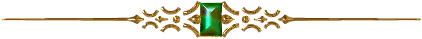 2、合并同类项：
  (1) 5x＋4x＝　　　　　　
  (2) -7ab＋6ab＝
  (3) －4x ＋4x ＝　　　　
  (4)  x2y＋yx2＝
9x
－ab
0
2x2y
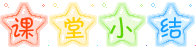 所含字母相同，相同字母的指数也相同的项叫同类项
①.所含字母相同；
1.同类项满足两个条件：
②.相同字母的指数相同.
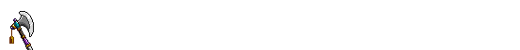 2.同类项与系数大小无关，与字母顺序无关
多项式中的几个同类项合并为一项，叫做合并同类项。
合并同类项时，把同类项的系数相加，所得的和作为系数，字母与字母的指数不变。
布置作业
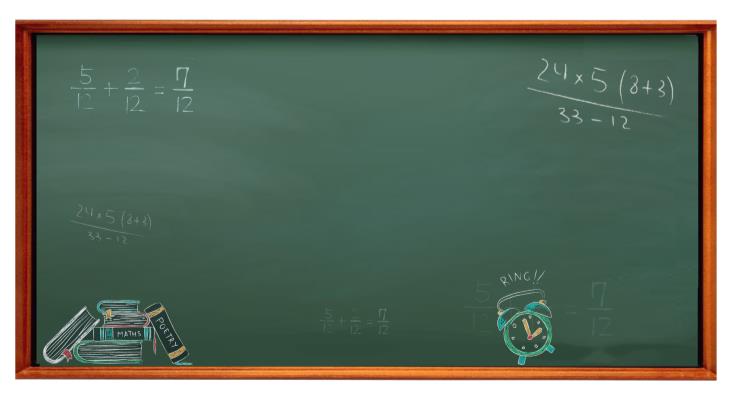 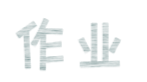 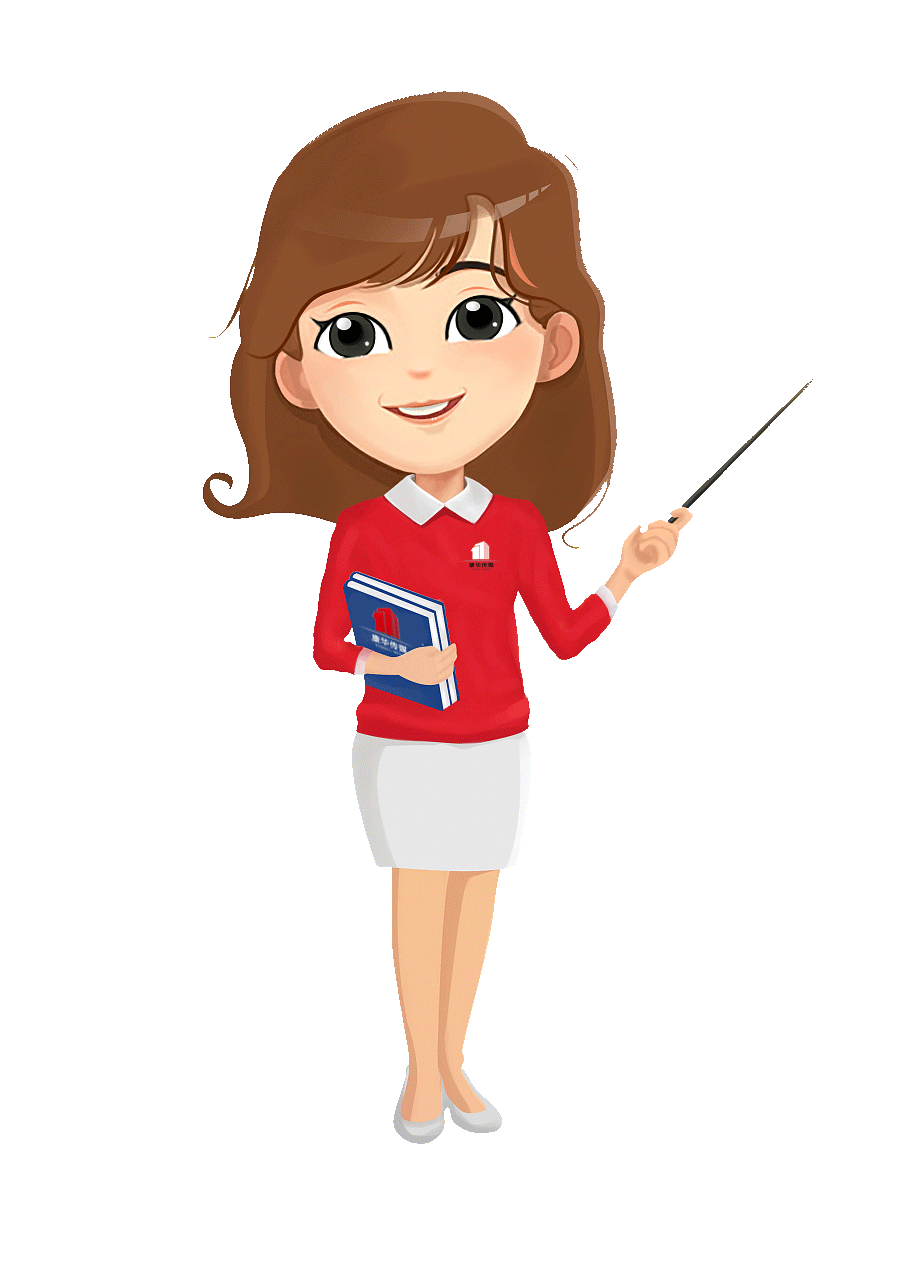 完成教材140页练习第1，2题